Південно-Африканська Республіка
Підготувала
Відняк Людмила
План
Загальні відомості
Державні символи
Державний устрій
 Адміністративний поділ
Географічне положення
Природа
Столиця
Населення
Наука
Економіка
Сільське господарство
Транспортна система
Культура
Туризм
Загальні відомості
Столиця – Преторія
Державний устрій - Парламентська демократія
Президент - Джейкоб Зума
Площа - 1 221 037 км² 
Валюта – Ранд
Населення — 46 млн осіб
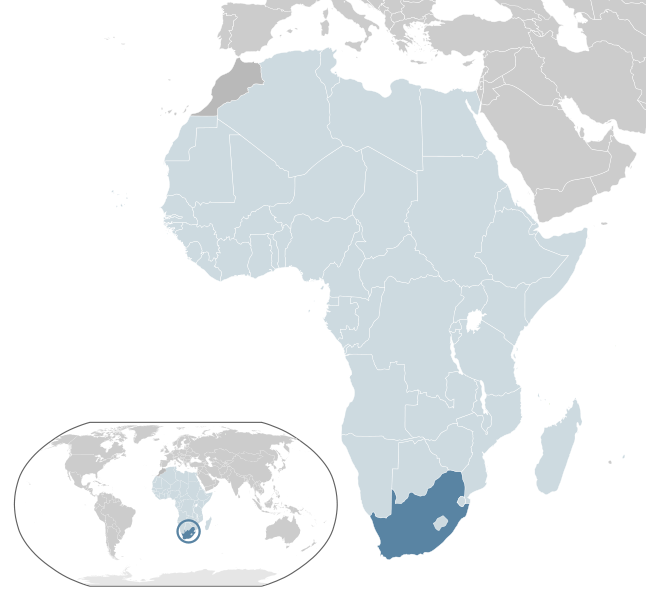 Державні символи
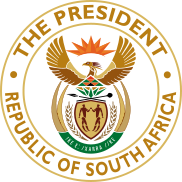 Прапор
Герб
Географічне положення
Територія ПАР займає південну околицю південноафриканського плоскогір'я, крутий схил якого на сході обривається до вузької прибережної низовини, а на півдні — до западини Велике Карру, за якою розташовані Капські гори
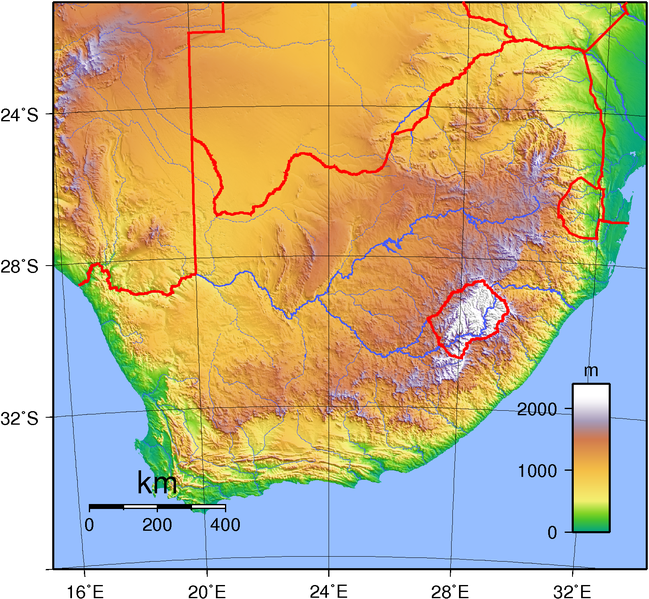 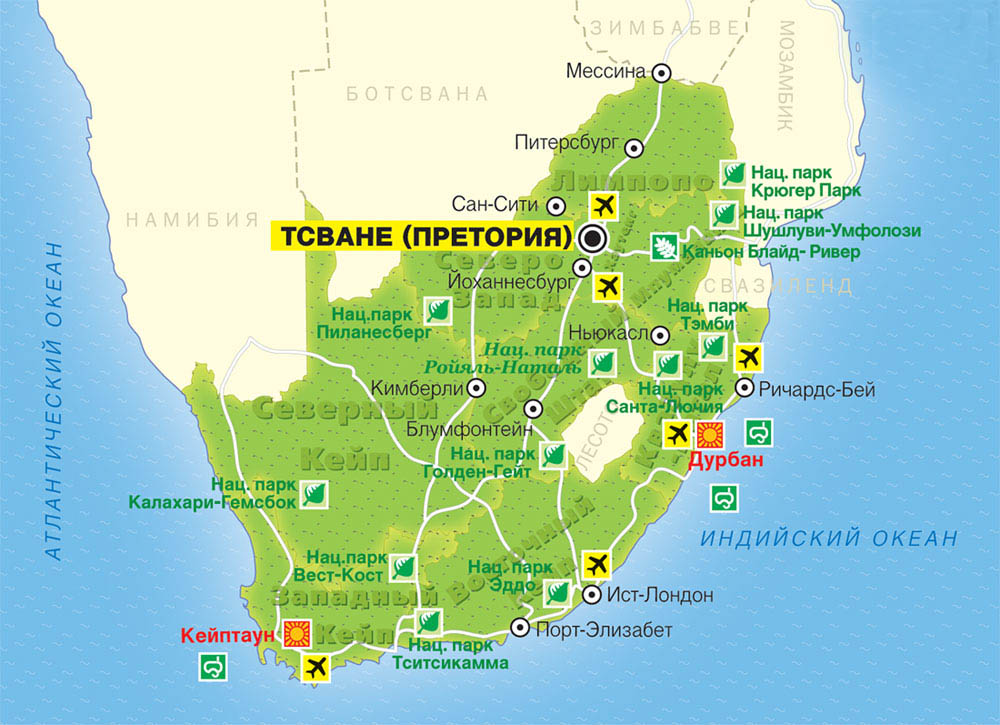 Природа
Капські гори
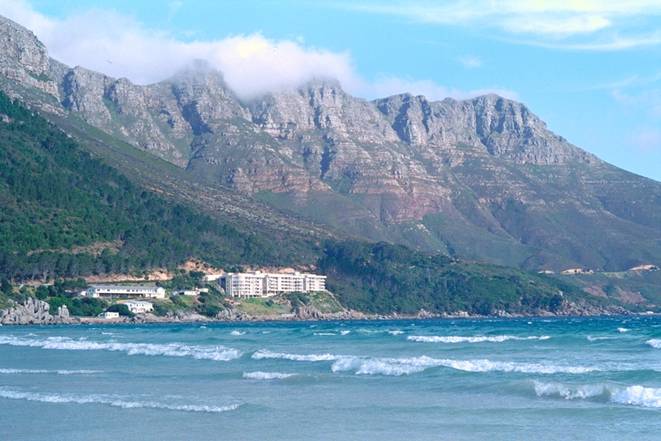 Клімат тропічний і субтропічний. 
Головні ріки: Оранжева і Лімпопо.
Лімпопо
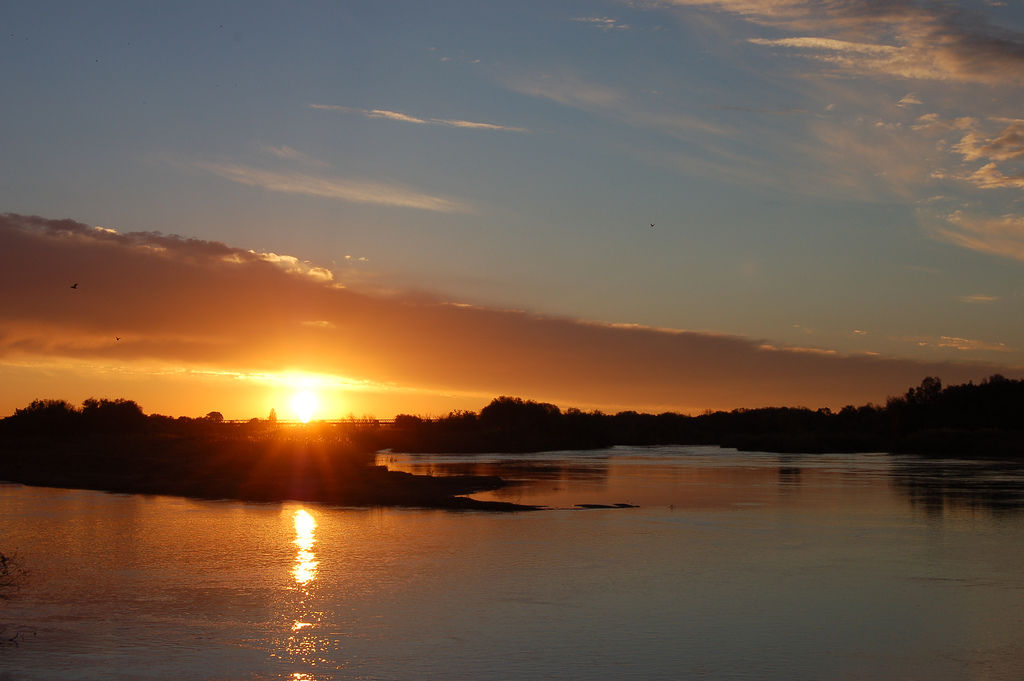 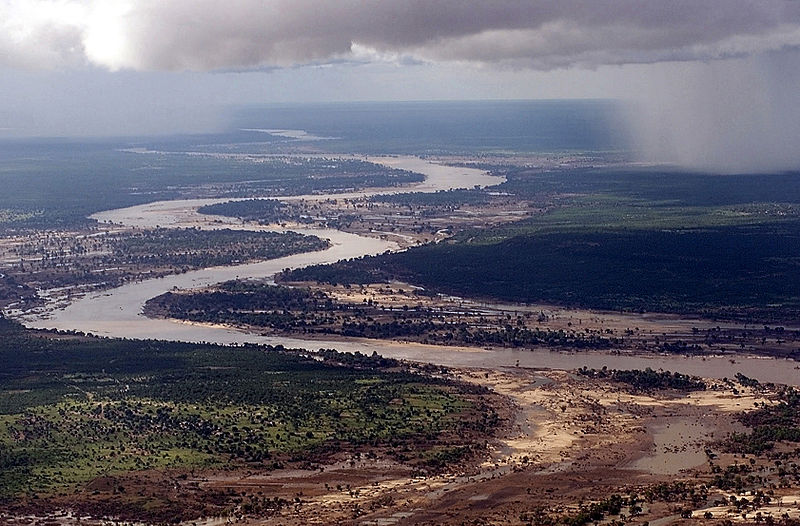 Оранжева
Державний устрій
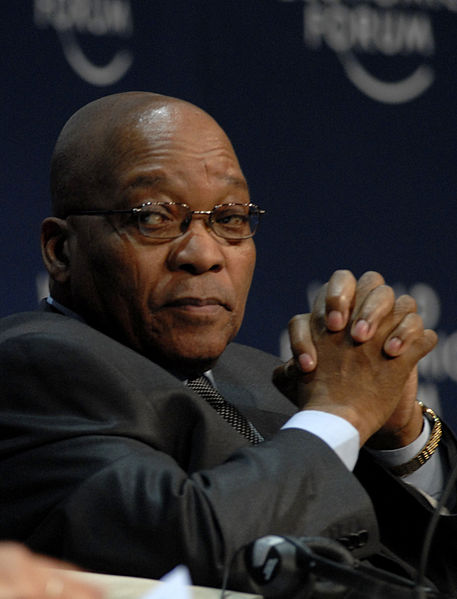 ПАР — унітарна держава, президентська республіка. 
Глава держави та уряду- президент Джейкоб Зума.
Законодавча влада належить двопалатному парламенту. Країна має 9 провінцій.
Адміністративний поділ
Держава розділена на 9 провінцій і має три столичних міста: уряд працює в Преторії, парламент засідає в Кейптауні, а верховний суд знаходиться в Блумфонтейні.
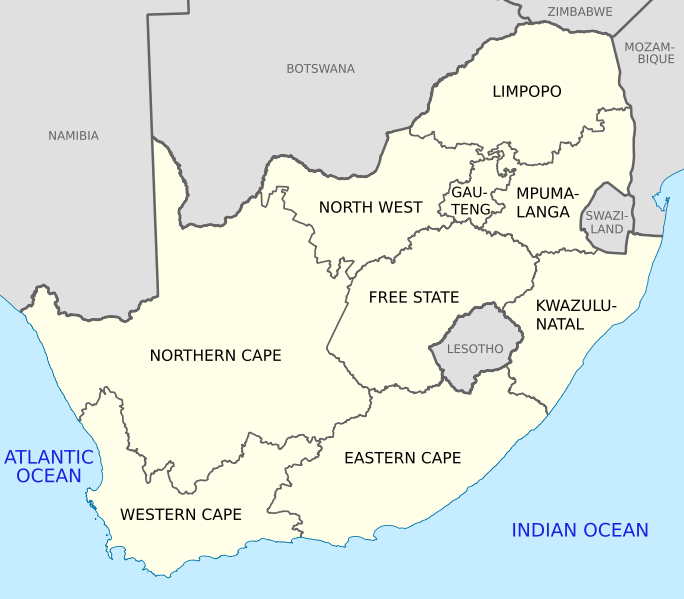 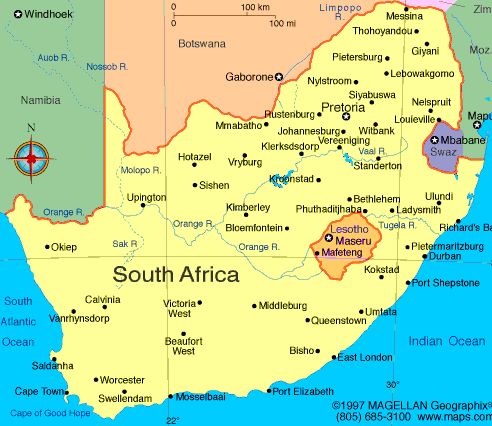 Столиця
Прето́рія — адміністративна столиця Південно-Африканської Республіки. Велике сучасне місто. У місті багато фонтанів, парків, зелені, хмарочосів.
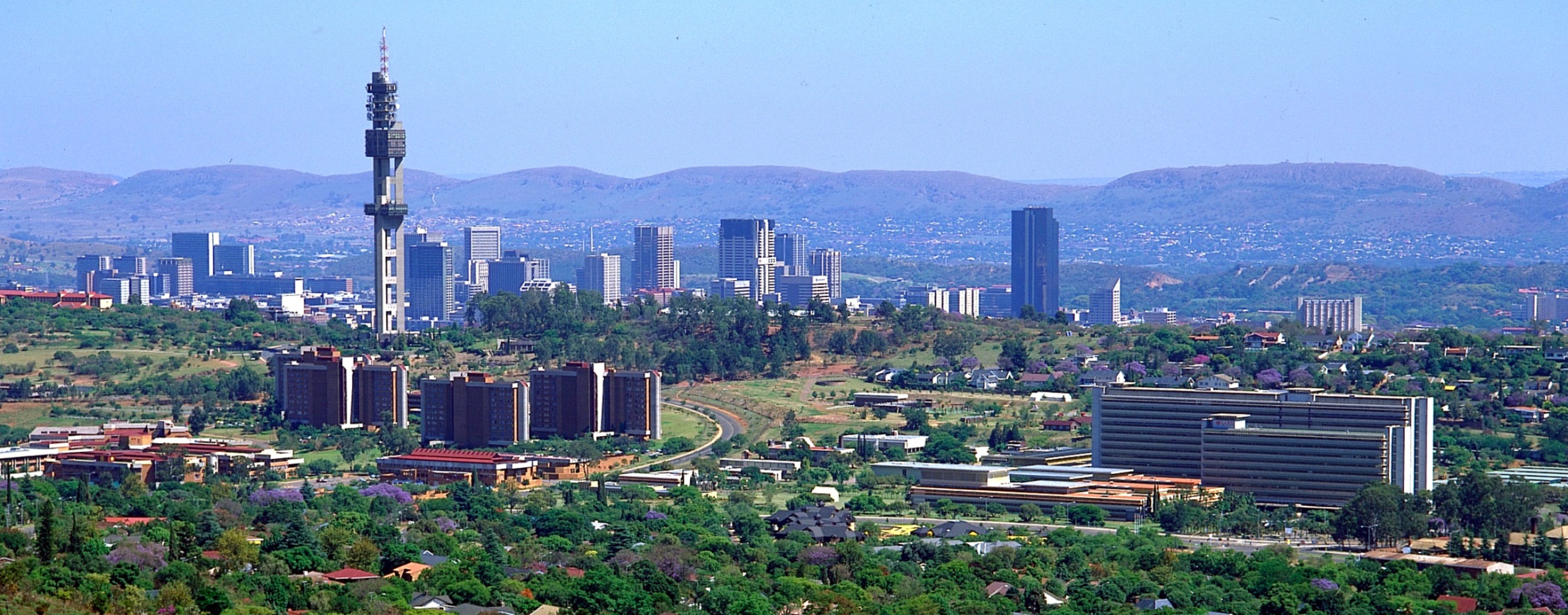 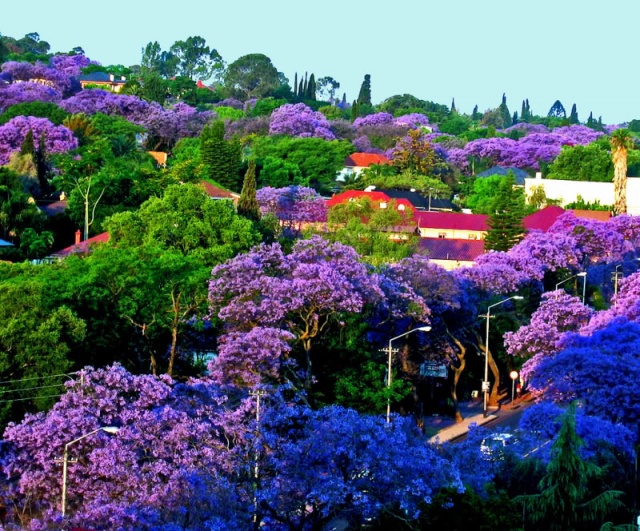 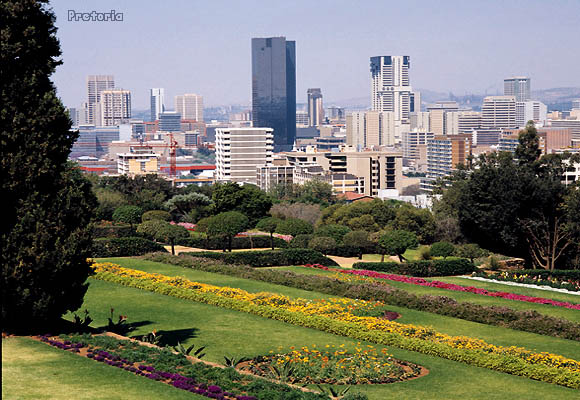 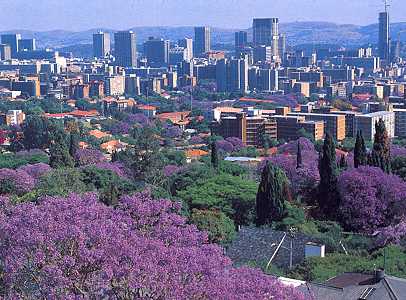 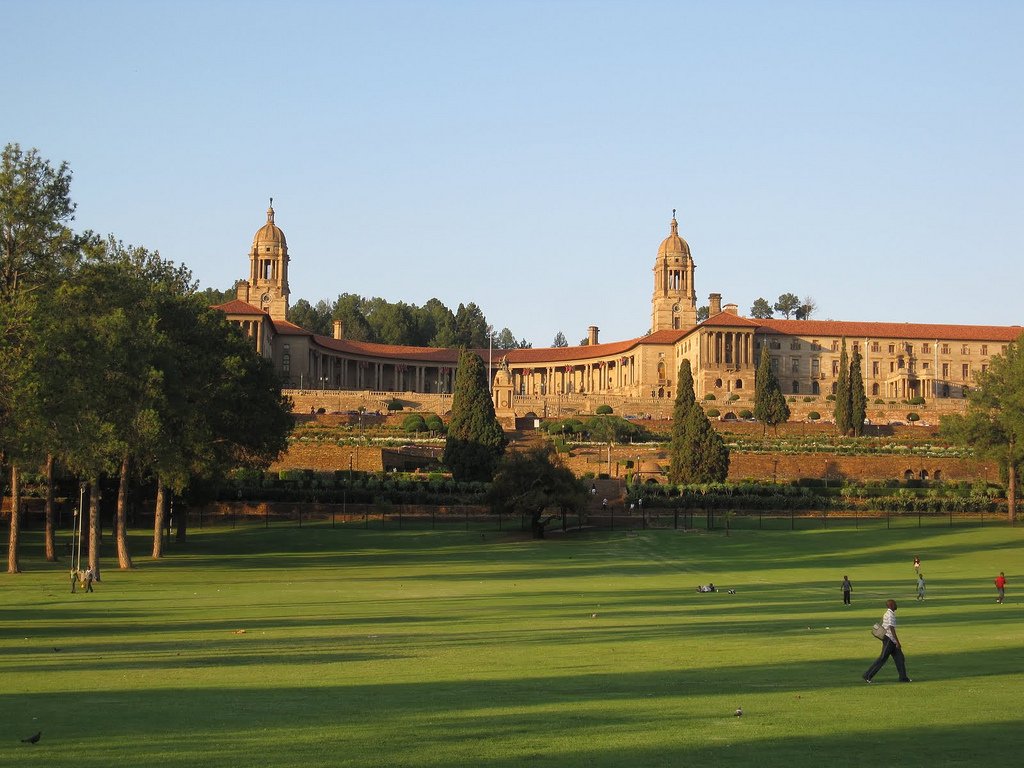 Кейптаун
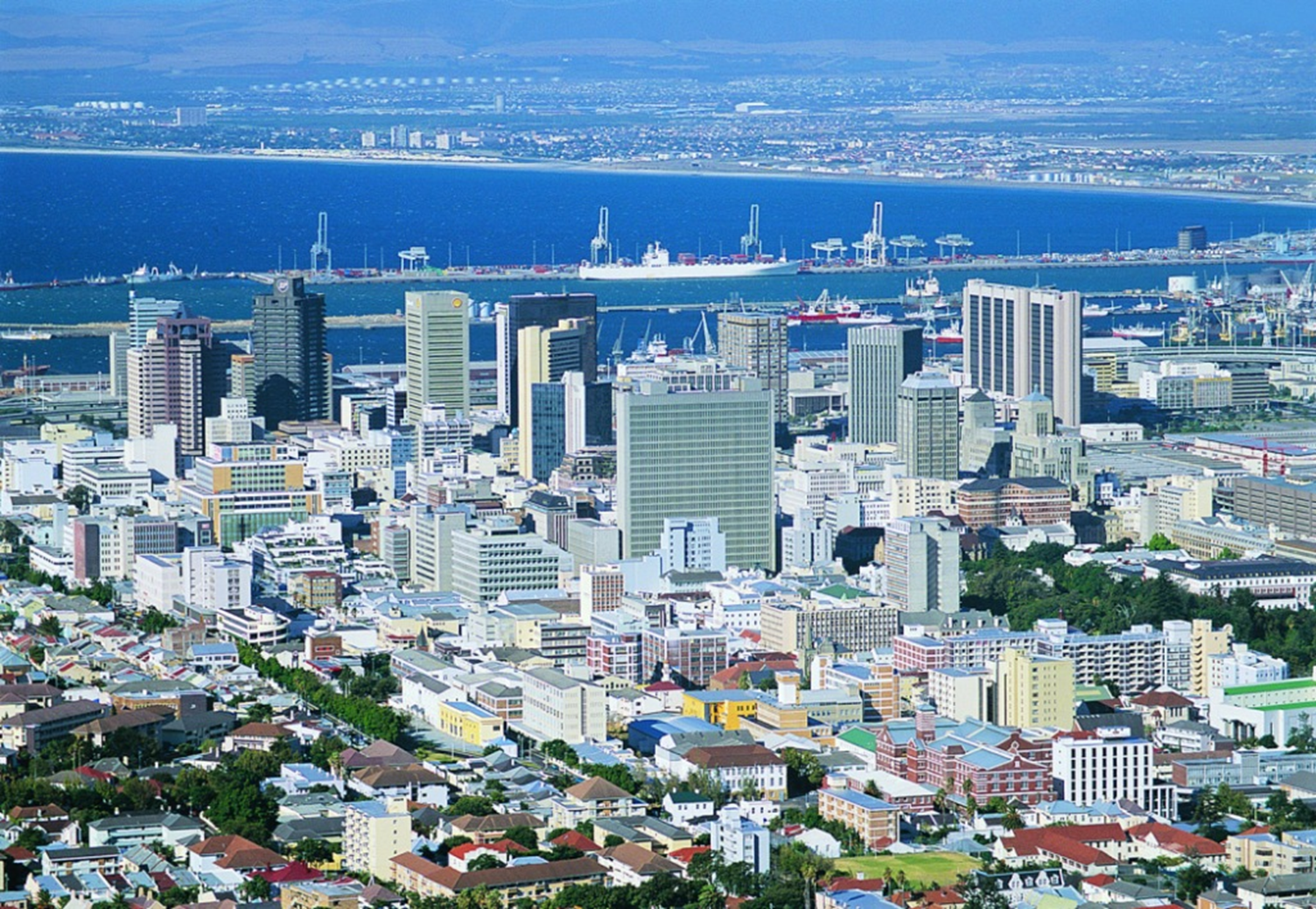 Кейпта́ун — третє за чисельністю місто 
Південно-Африканської Республіки. Законодавча столиця.
Населення
Згідно з переписом 1996 року
 77% населення ПАР складають африканці 
11%, метиси (нащадки змішаних шлюбів європейців і африканців) 
12%, вихідці з Азії
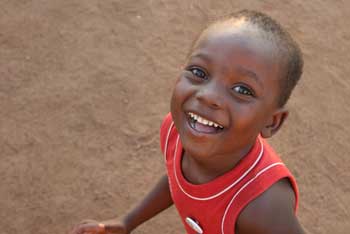 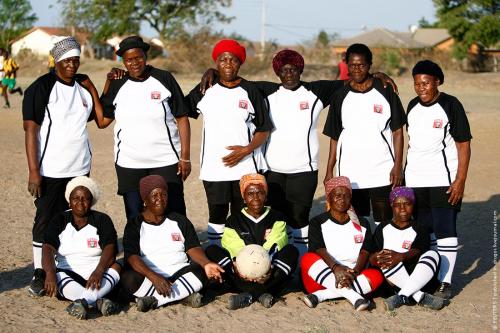 Економіка
ПАР — індустріально-аграрна країна, найрозвиненіша в економічному відношенні в Африці.  Провідні галузі промисловості — гірнича, автомобільна, металообробна, металургійна, машинобудівна, хімічна, харчова. Сильні позиції ПАР на світовому ринку визначаються передусім багатством її надр.
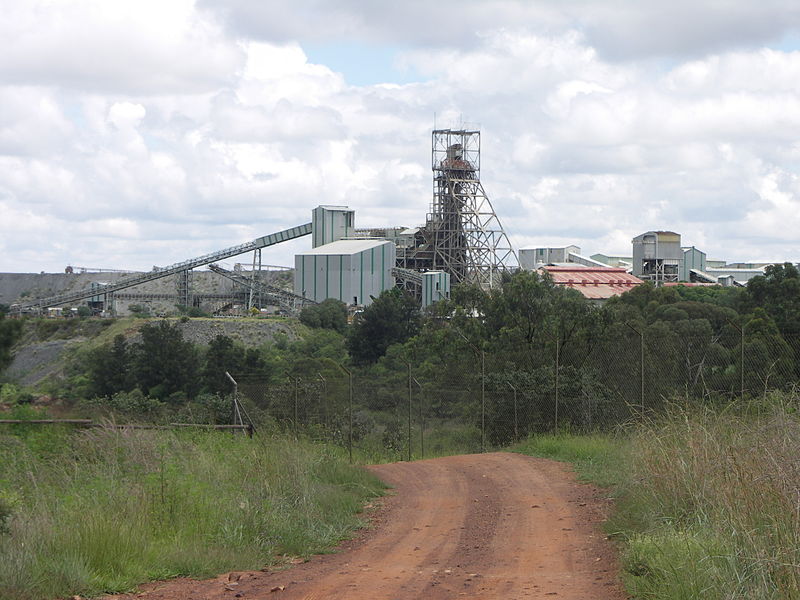 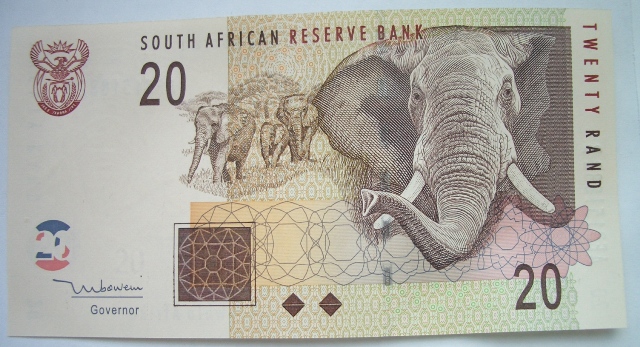 Транспортна система
У ПАР найкраще транспортне забезпечення в Африці. У зовнішніх перевезеннях домінують морський (вантажні) та авіаційний (пасажирські) транспорт. Найбільші морські порти — Дурбан, Кейптаун. Міжнародні аеропорти в Йоганнесбурзі, Кейптауні та Дурбані.
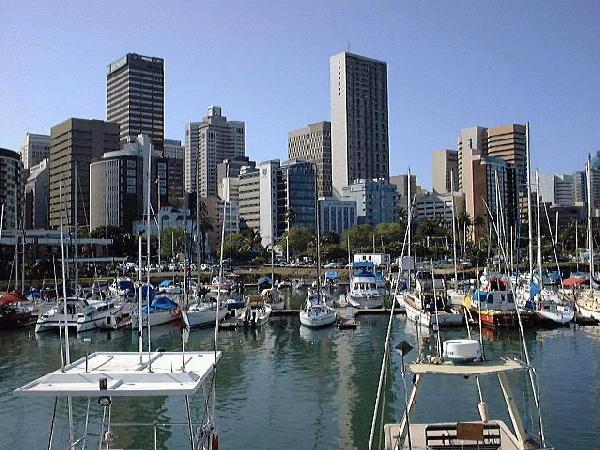 Дурбан
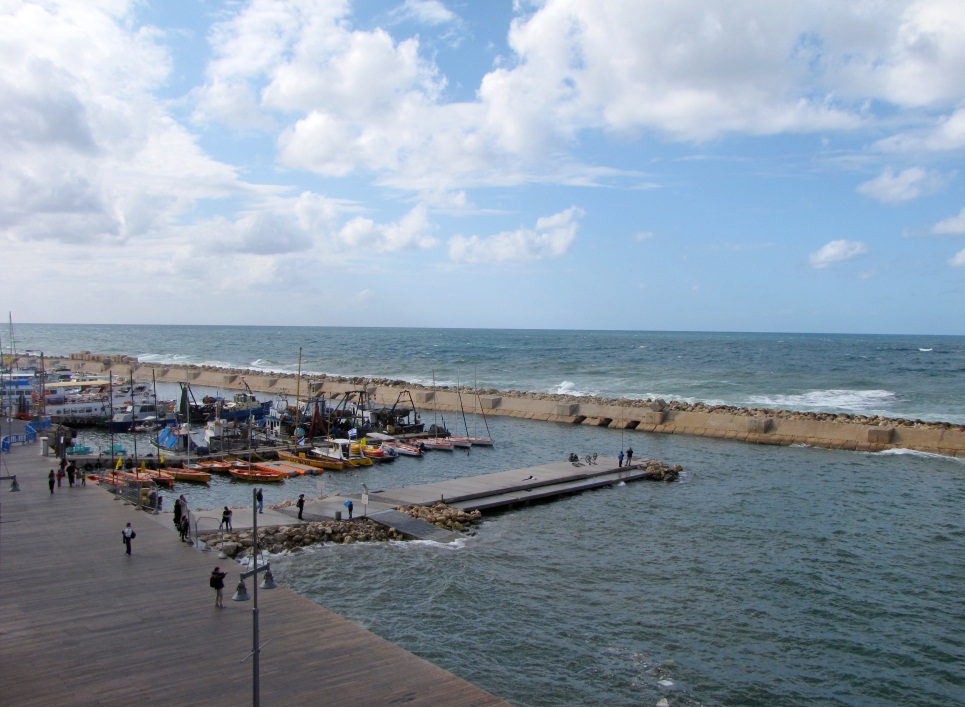 Кейптаун
Сільське господарство
Основою сільського господарства є високотоварне тваринництво, розводять велику рогату худобу та свиней, а також кіз. У рослинництві основними сільськогосподарськими культурами є кукурудза, пшениця, ячмінь, бавовник, цукрова тростина. Дуже багато вирощують винограду, цитрусових.
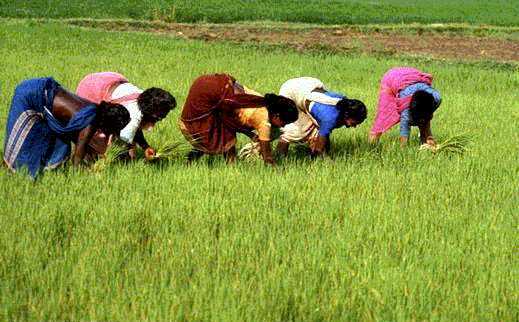 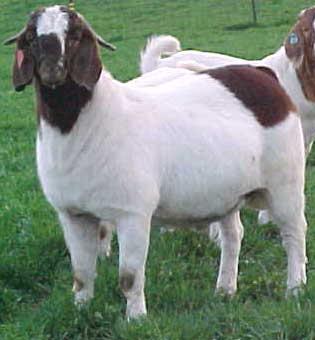 Наука
Ряд важливих науково-технічних досягнень походять з ПАР. 
Перша пересадка серця від людини до людини була виконана кардіохірургом Крістіаном Барнардои у 1967 році.
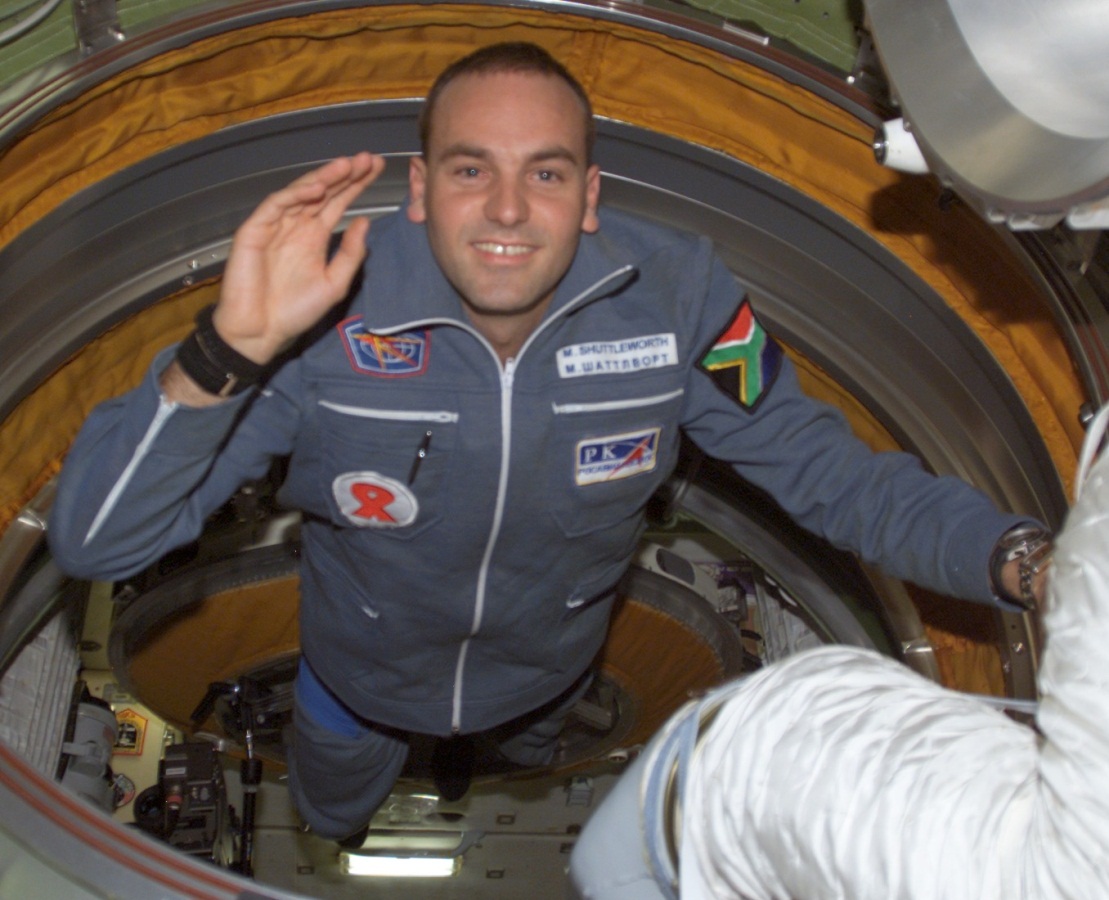 Максом Тейлером було розроблено вакцину проти жовтої лихоманки.
Марк Шаттлворт заснував компанію Тавте з інтернет-безпеки.
Марк Шаттлворт, перший африканець у космосі
Культура та соціальний розвиток
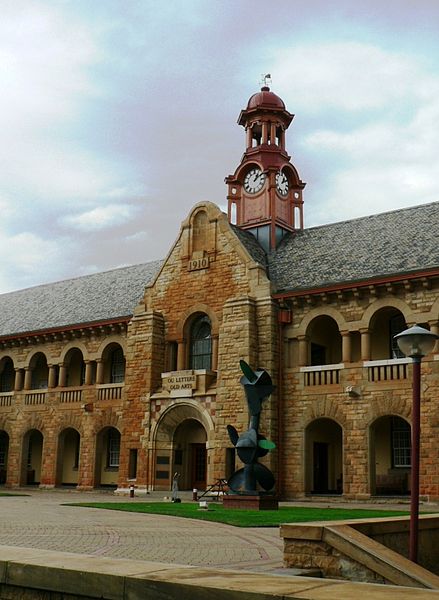 Стандарти життя в європейців та африканців у ПАР суттєво відрізняються. Так, письменних африканців лише 70%, але серед європейських поселенців цей показник близький до 100%.
Університет Преторії
Туризм
Сьогодні Південно - Африканська Республіка займає одне з лідируючих місць у світі за рівнем в'їзного туризму. Туризм в ПАР розвивається і залучає все більше і більше шукачів пригод.
У ПАР - приголомшливі національні парки, в яких абсолютно вільно живуть носороги, леви, жирафи, слони, антилопи та інші дикі тварини.
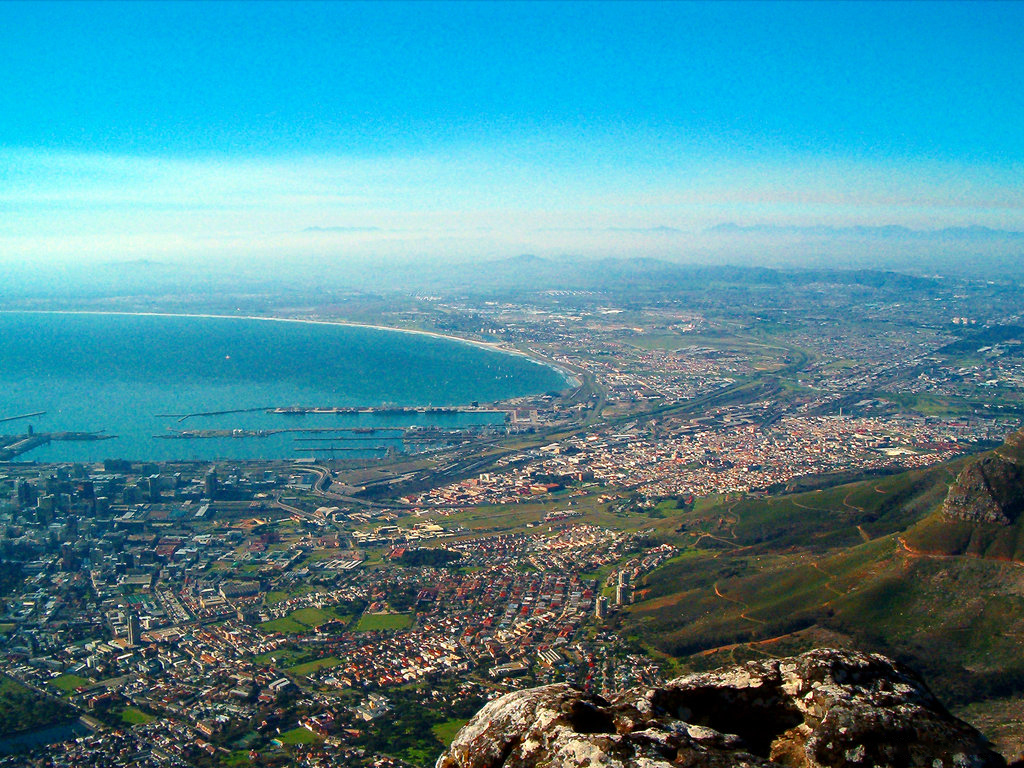 Парк Крюгера
Націона́льний парк Крюгер— найбільший національний парк і тваринний резерв в ПАР.
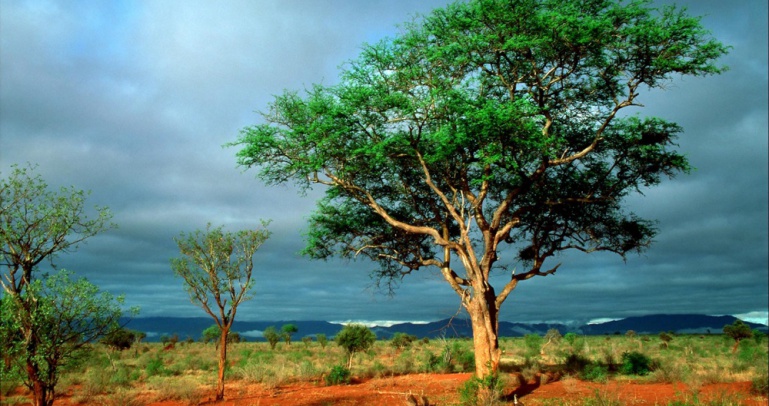 Парк Крюгера є найбільшим національним парком в світі - по площі цей рай для тварин дорівнює Португалії.
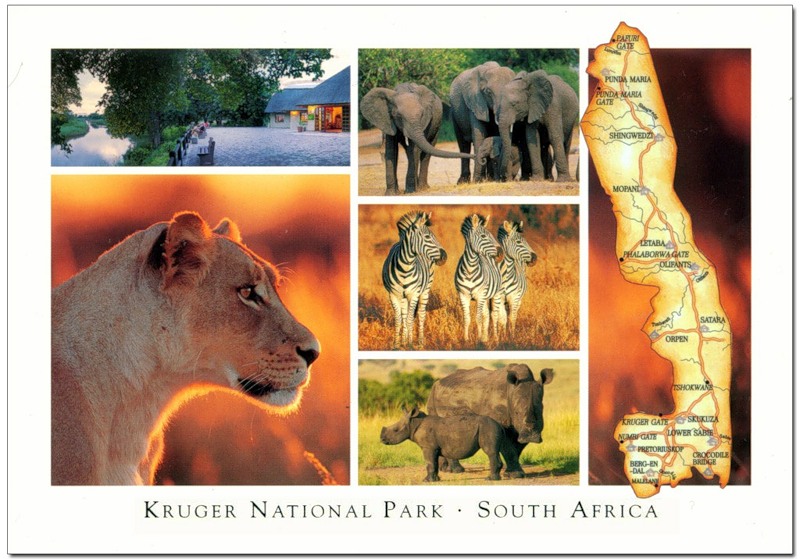 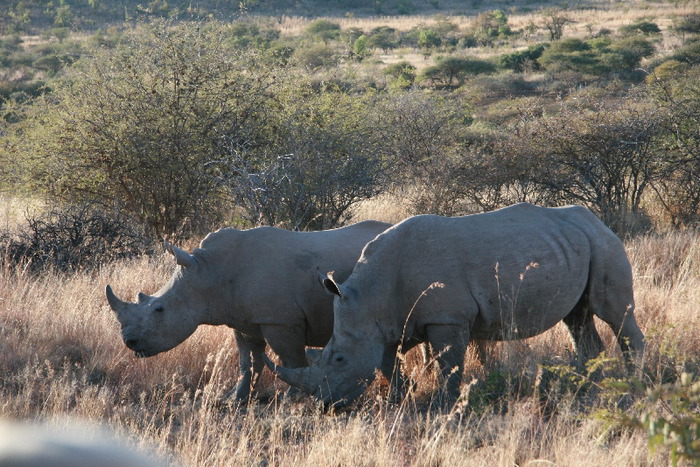 Тут мешкають понад 2 тисячі левів, кілька сотень чорних носорогів, кілька десятків тисяч антилоп і зебр і навіть гепарди.
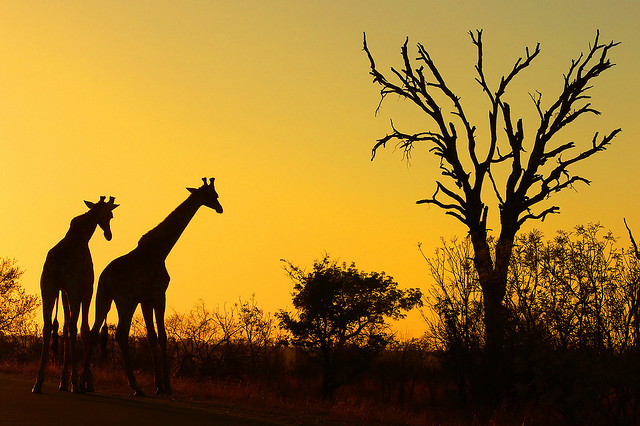 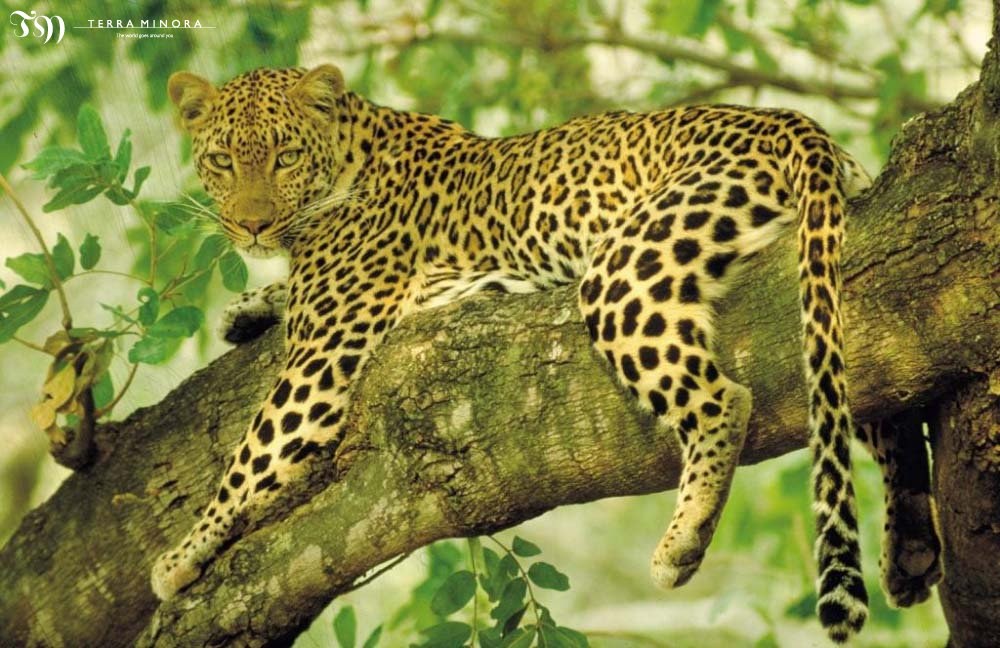 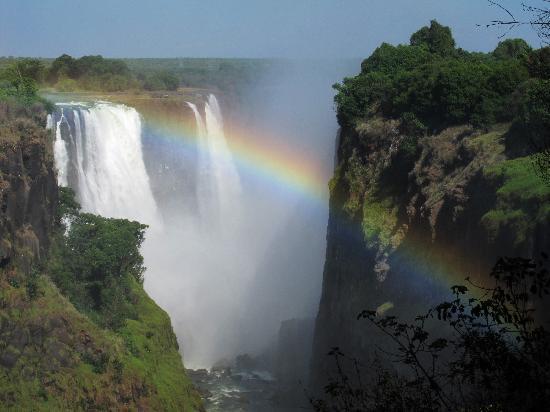 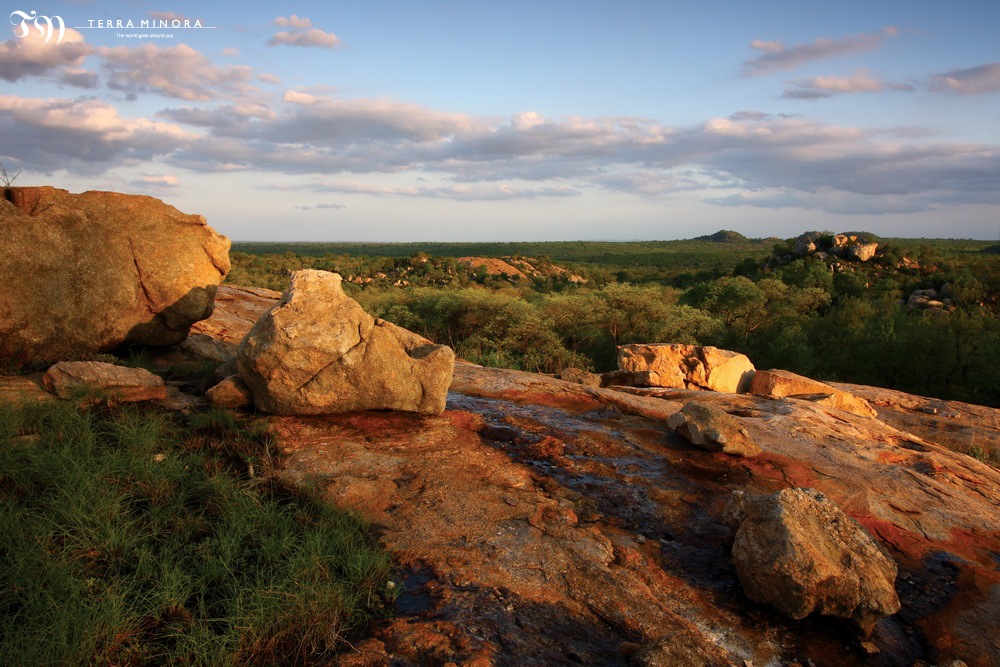 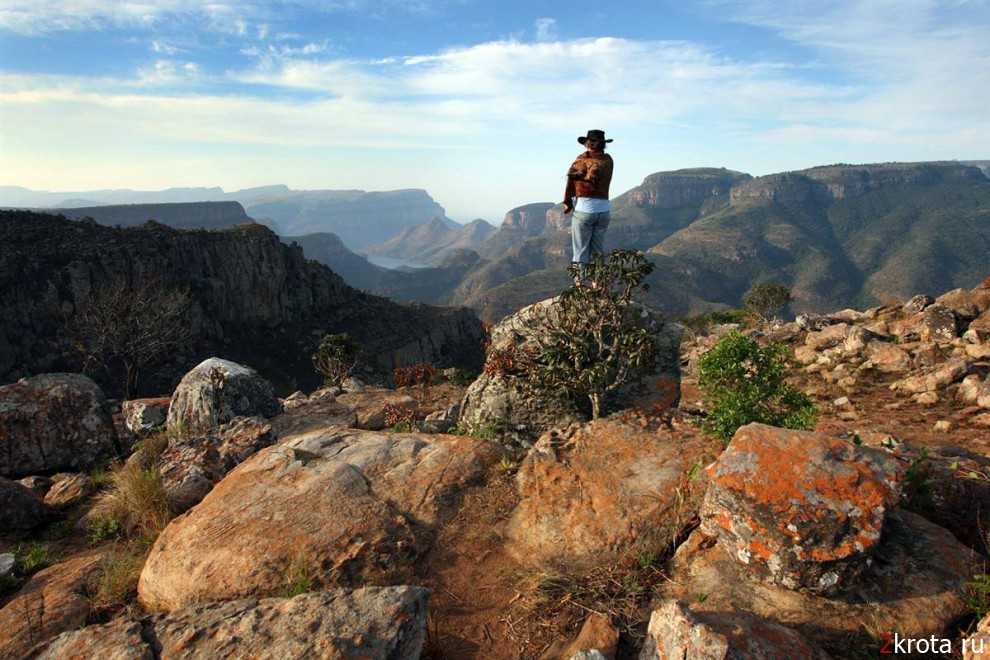 Каньйон  річки  Блайд - третій найбільший каньйон в світі, в провінції Мпумаланга.
Національний парк Золотих Воріт, розташований біля підніжжя гори Малуті в північно-східній частині ПАР, отримав свою назву завдяки чудовим золотистим відтінкам, в які фарбуються піщані кручі парку.
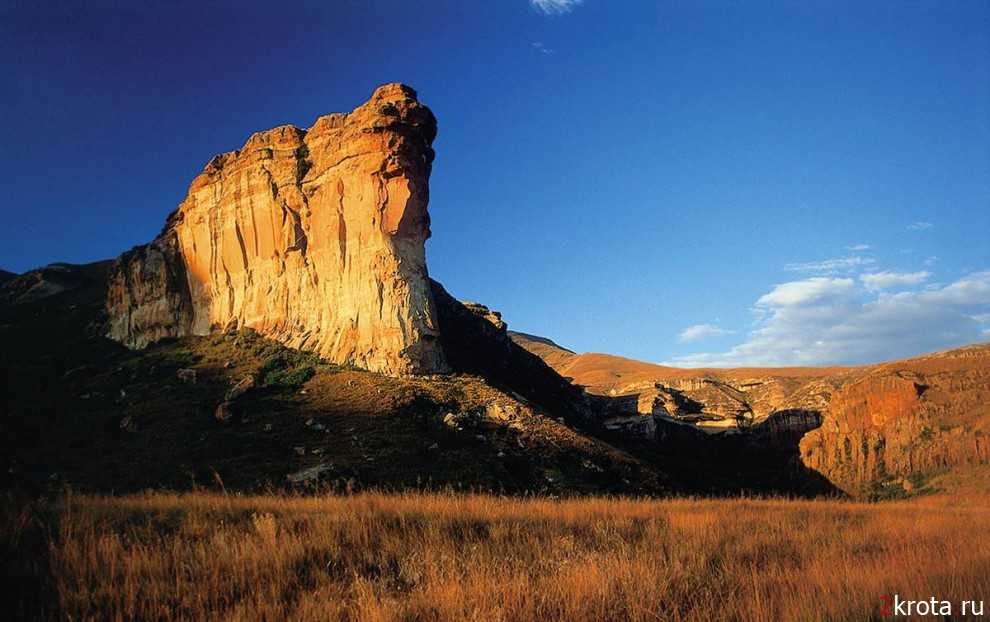 Скеля Брандваг
Водоспад Ауграбіс - головна визначна пам'ятка в національному парку Ауграбіс Фоллс, який розташований у віддаленому куточку провінції Нозерн Кейп.
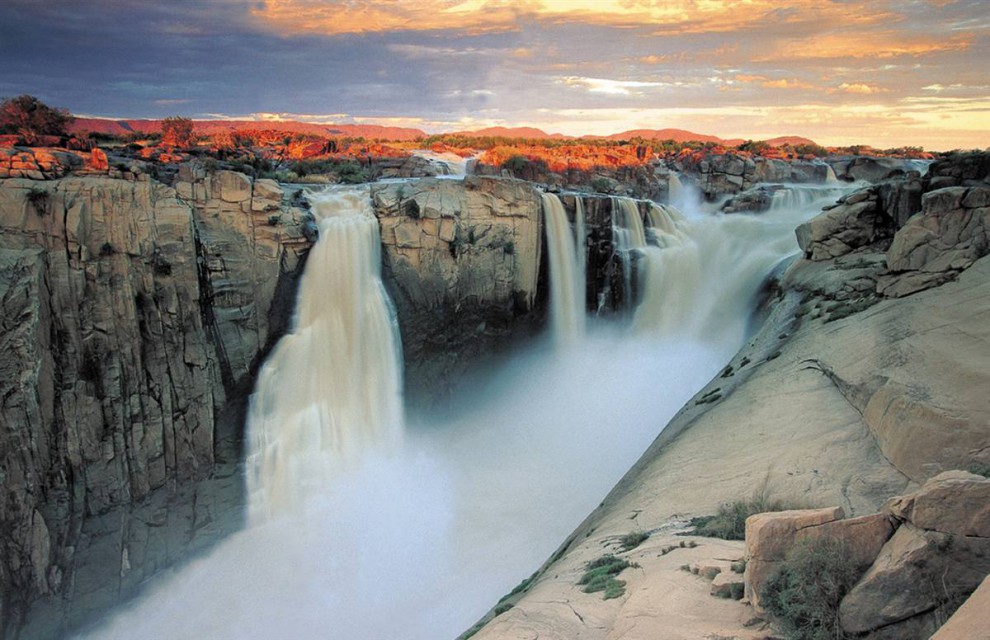 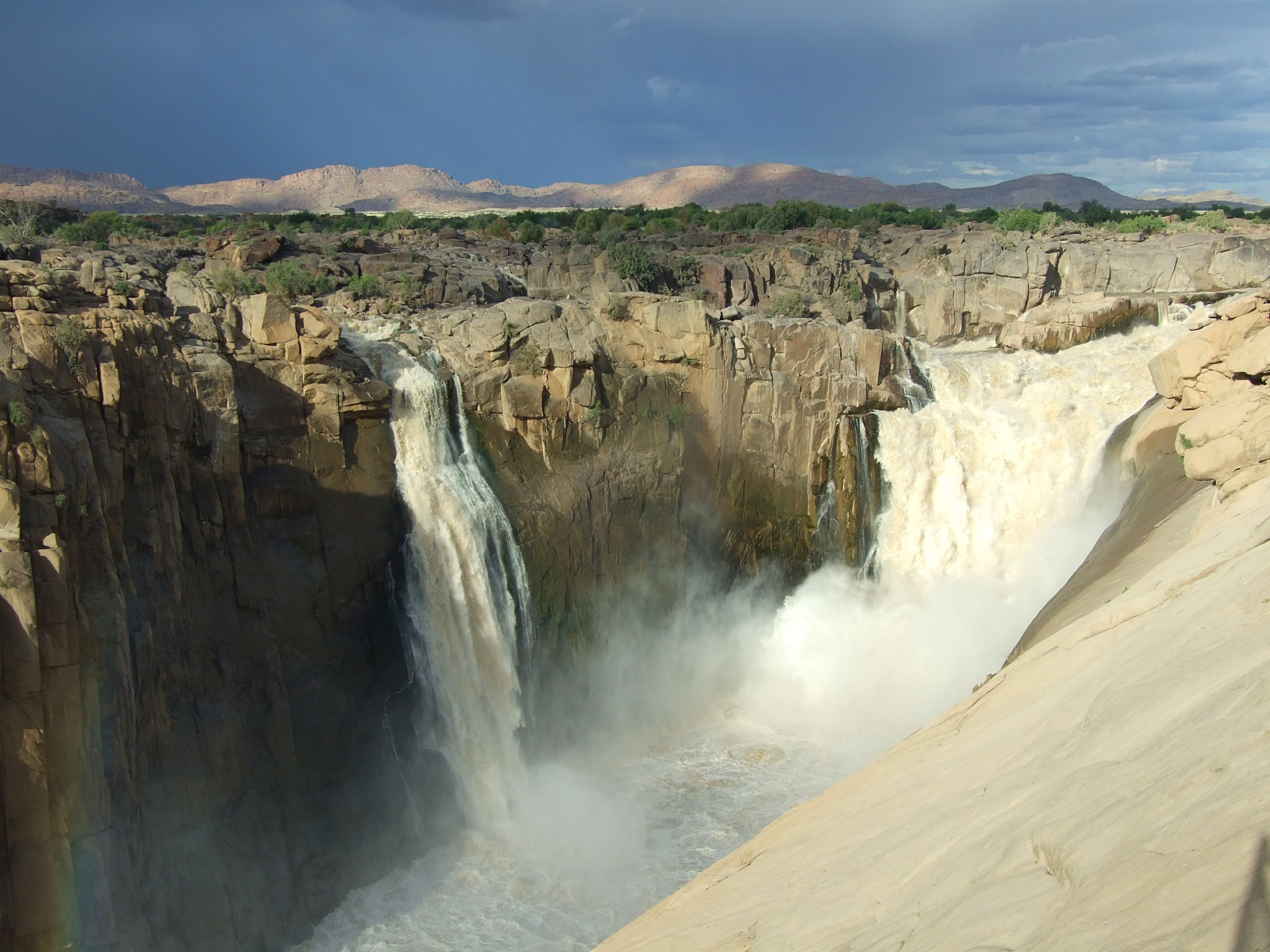 Річка Оранж розділяється тут на численні канали, а потім її води спадають в каньйон з висоти в 55 метрів.
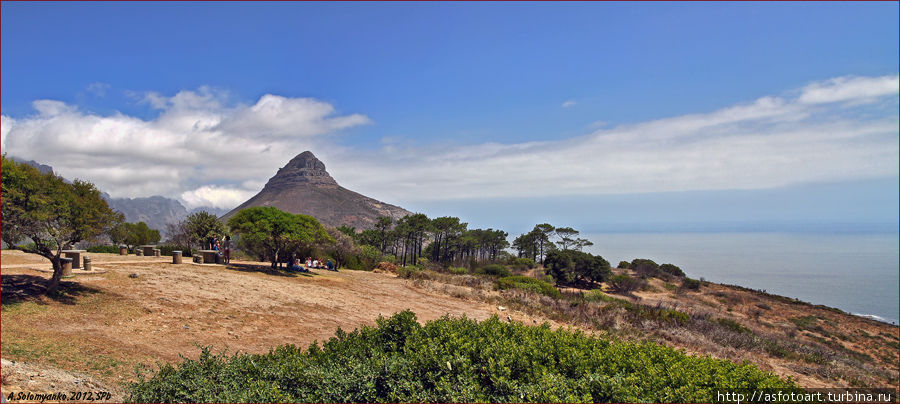 Гори 
12 апостолів біля міста Кейптаун
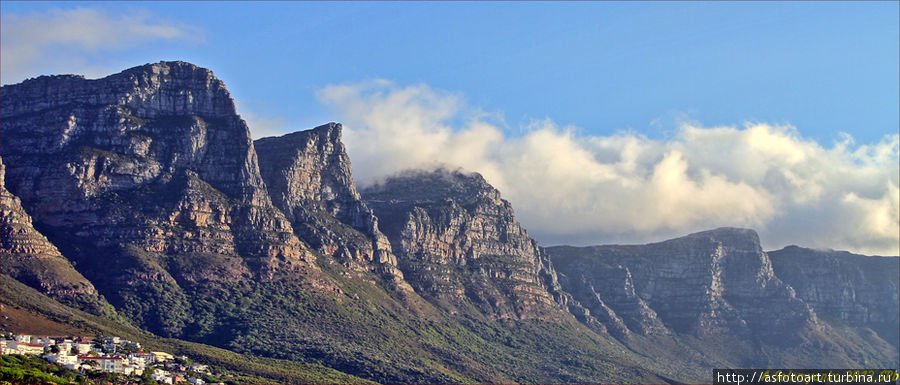 Джерела
http://geograf.at.ua/index/0-55
http://uk.wikipedia.org/wiki/%D0%9F%D1%96%D0%B2%D0%B4%D0%B5%D0%BD%D0%BD%D
http://history.vn.ua/book/zarubzno/727.html
Дякую за увагу!